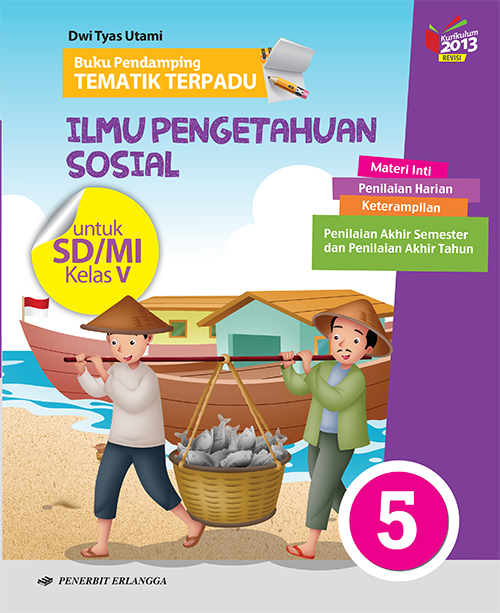 Media Mengajar
Buku Pendamping
TEMATIK TERPADU
Ilmu Pengetahuan Sosial
untuk SD/MI Kelas V
HENI NURHAENI,M.Pd
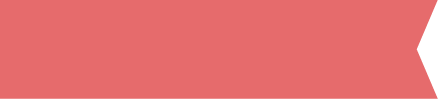 Materi Inti Subtema 3
KD 3.1
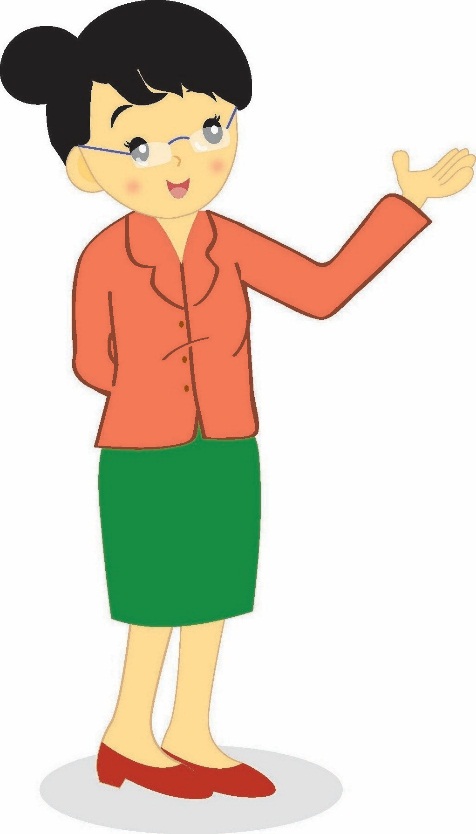 Kondisi geografis Indonesia memengaruhi berbagai aspek kehidupan masyarakat. Seperti bidang ekonomi, bidang sosial, dan bidang budaya.
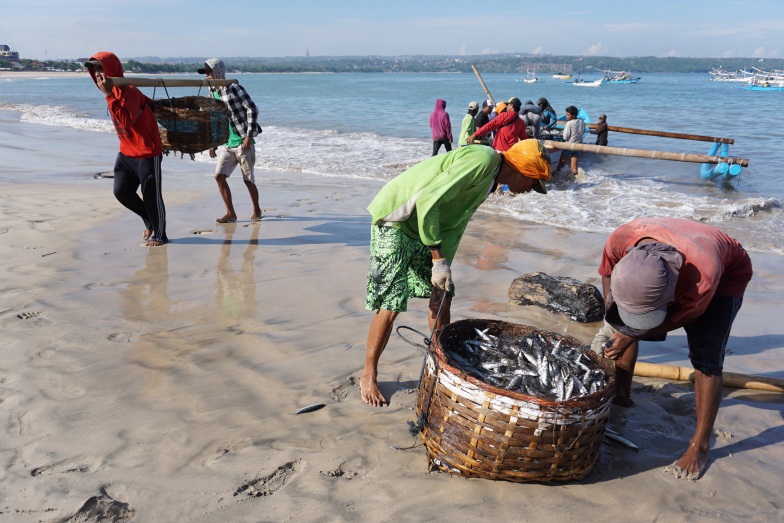 Pengaruh dalam bidang ekonomi
Kondisi geografis membuat mata pencaharian masyarakat Indonesia beragam.
Sumber: shutterstock.com.
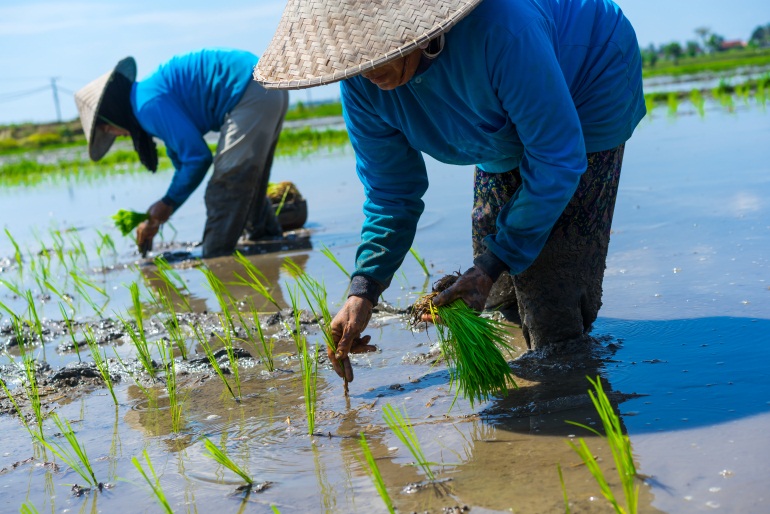 Keberagaman mata pencaharian dipengaruhi kenampakan wilayah sekitar.
Sumber: shutterstock.com.
Pengaruh dalam bidang sosial
Kondisi geografis mempengaruhi pertumbuhan penduduk di Indonesia.
Sebagian besar penduduk Indonesia berada pada usia produktif
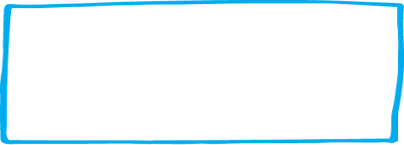 Usia 16-64 tahun
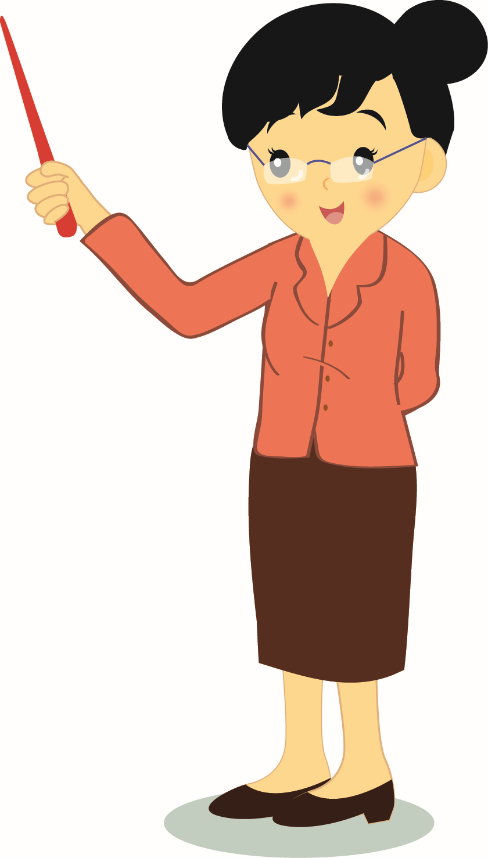 KD 3.6
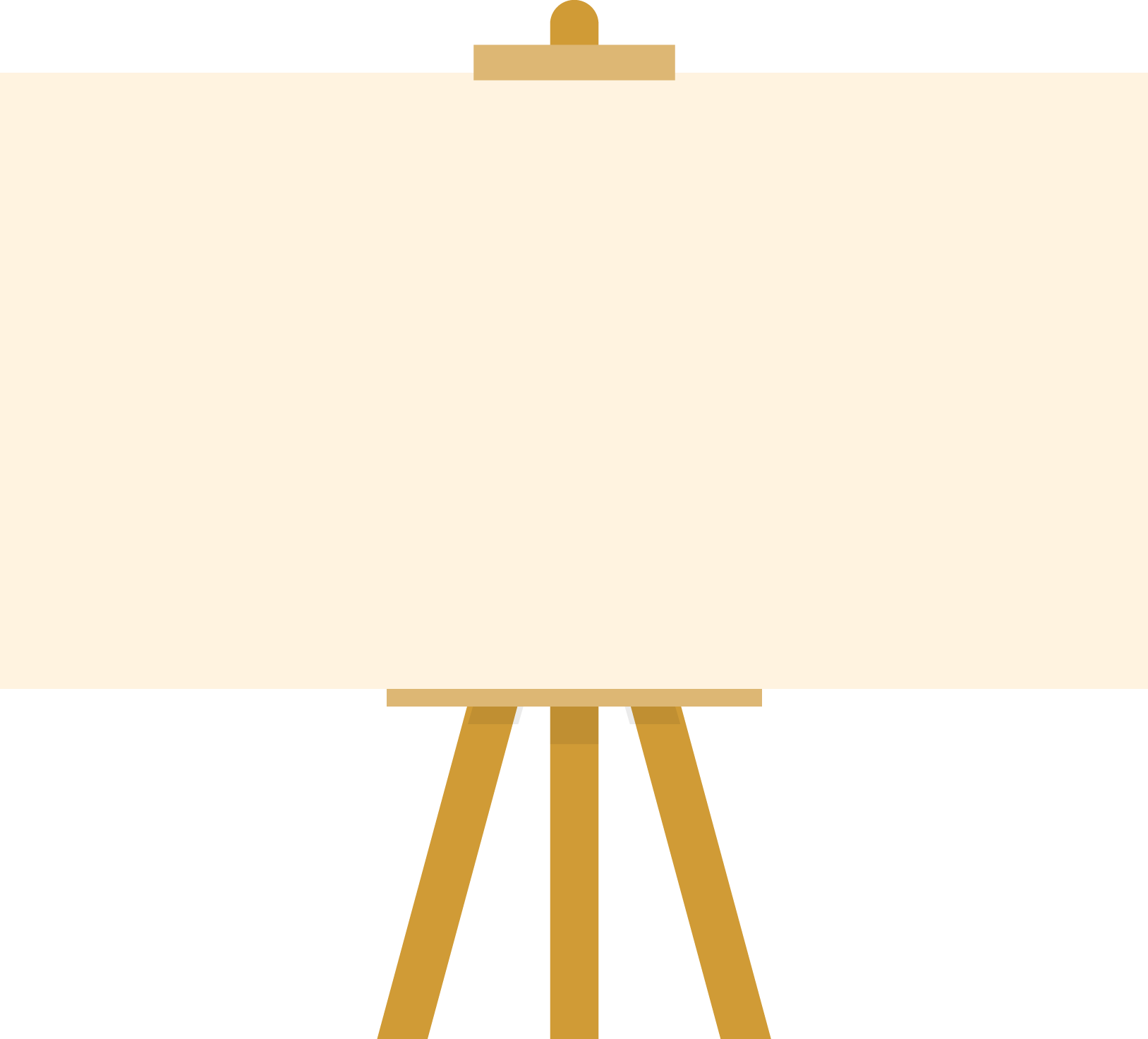 Kondisi geografis memengaruhi bidang budaya Indonesia.
Bahasa daerah
Tari tradisional
Rumah adat
Senjata tradisional
Lagu daerah
Alat musik tradisional
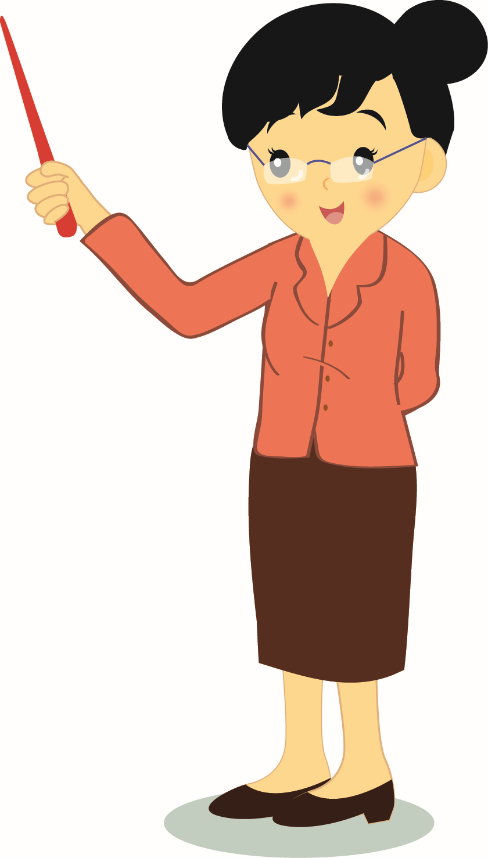 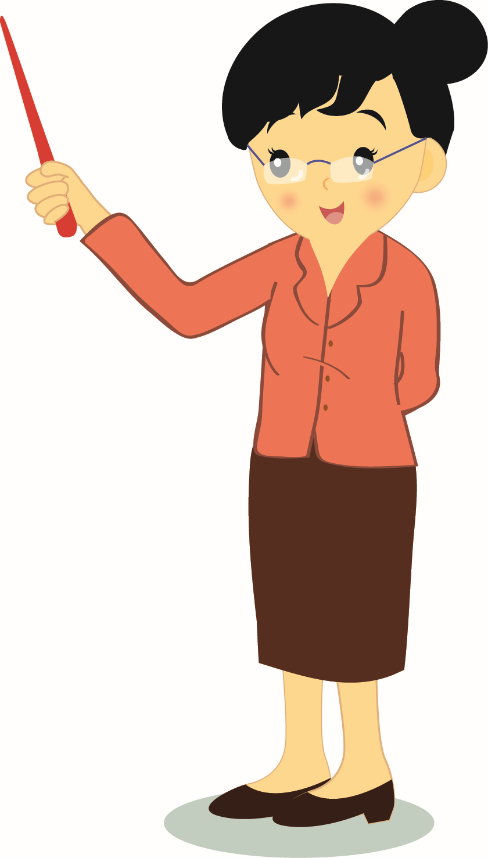 Terima kasih
SELAMAT BELAJAR 
DAN TETAP Semangat
HENI NURHAENI,M.Pd